National Consumer Agency

Market Research Findings:
Consumer Switching Behaviour







September 2013
Research Conducted by
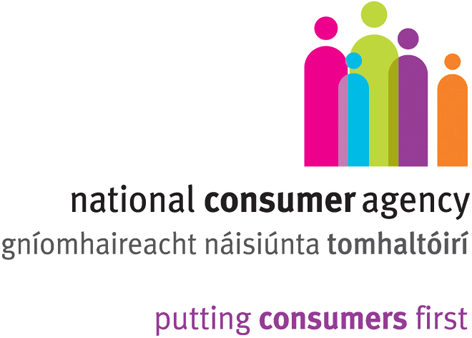 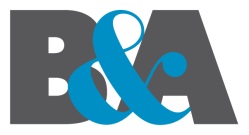 Table of Contents
Key Findings
Consumer Switching Behaviour
Research Background and Methodology
Profile of Sample
Key Findings
Key Findings
When describing their consumer behaviour, 37% of consumers said they ‘tend to stick with the same company for products and services’. While 27% said they ‘change companies often and avail of better deals’.  
Switching provider highest for main grocery shop (26%), car insurance (23%) and top-up  grocery shop (20%), followed by electricity (16%) and gas (16%). Overall the proportion who have switched at least one product or service provider is 45%.
Majority of switchers saved money - average monthly saving resulting from switching is around €15 to €20 per sector. This tends to be higher in health insurance where the average saving reported was €42. 
The research found in the sectors surveyed that a large number of consumers have not checked to see if there is a better package/deal available to them. 
Perceived barriers to switching included “it may be more hassle than a benefit” and “don’t believe there is much difference between suppliers”.
Consumer Switching Behaviour
Consumers becoming more open to changing providersBase: All Adults – 1,012
Highest amongst: 
55+ & Farmers
I tend to stick to the same companies





I generally stick with the same companies but will look around


I change companies often and avail of better deals whenever I can
Highest amongst: 
35-49s, ABC1s and Dublin
Highest amongst:
25-34s
C2DE
Leinster & Conn/Uls
37% of consumers would describe their consumer behaviour as tending to stick with the same companies. 27% prefer to change companies often and avail of better deals whenever they can.
Consumer Behaviour x Demographics Base: All Adults – 1,012
Gender
Age
Region
Social Class
Lein-ster
%
Mun-ster
%
Conn/Uls
%
Total
%
Male
%
Female
%
U 24
%
25-34
%
35-49
%
50-64
%
65+
%
ABC1
%
C2DE
%
F
%
Dublin
%
I tend to stick with the same companies for products & services



I generally stick with the same companies for products and services but will look around if I experience poor service or price increases




I change companies often and will avail of better deals/service whenever I can
Consumer Switching Behaviour remains reasonably highBase: All who hold products
%
45% have switched at least 1 product or service provider in the past 12 months.
Highest incidence of switching in the last 12 months was for the main grocery shop provider (26%), followed by car insurance (23%) and top-up grocery shop (20%). Overall the proportion who have switched at least one product or service provider is 45%.
High proportions of people are saving money by switchingBase: All switchers in each category
SAVED MONEY WHEN SWITCHED
%
9 in 10 (89%) who switched their car insurance provider saved money. 87% saved when switching health insurance provider.
Consumers monthly savings from switchingBase: All switchers in each category
Monthly savings made by switching car insurance on average were found to be €13. In the utilities sectors, on average consumers saved €19 when switching electricity provider and €18 when switching gas provider.
Biggest Barrier to Switching Across ProductsBase: All who hold products
Perceived hassle and a belief there is not much of a price difference appear to be the highest barriers to switching.  Price comparisons are less of an issue, highest for car insurance (15%) and health insurance (13%).
Biggest Barrier to Switching Across Products - 1Base: All who hold products
Switchers V Non Switchers
Car insurance provider	
	


Health insurance provider	
	

Gas supply service	
	


Fixed/Land line telephone provider	
	

Broad-band Internet access provider 	
	

Electricity supply service
Biggest Barrier to Switching Across Products - 2Base: All who hold products
Switchers V Non Switchers
Home insurance provider	





	

Life Insurance/Mortgage Protection	






















	
Mobile telephone provider 	





	
TV Service provider e.g. Sky, UPC	
	



Waste/Bin Service Provider
More recent price checking evident across full spectrum of utilitiesBase: All holders of relevant services
W10 November 2012
W11 June 2013
Past 12 months

More than 12 months but less than 3 years

More than 3 years




Have never checked
Increase in shopping around for better deals since previous research. Highest incidence of shopping around in broadband providers - 36% of consumers checked within the past 12 months for a better deal or package.
Price checking also evident across insurance products especially Car InsuranceBase: All who hold products
Past 12 months



More than 12 months but less than 3 years ago


More than 3 years ago






Have never checked
*No comparable data
Most recent price checking - Switchers Vs Non Switchers - 1Base: All holders of relevant products
Past 12 months







More than 12 months but less than 3 years ago

More than 3 years ago

Have never checked
Most recent price checking - Switchers Vs Non Switchers - 2Base: All holders of relevant products
Past 12 months















More than 12 months but 
less than 3 years ago

More than 3 years ago

Have never checked
Switchers doing most recent checking.
Direct debit most common form of payment for bills - Switchers Vs Non SwitchersBase: All who hold products
Direct Debit








Cash
 
Electronic transfer
Cheque

Prepaid cards

Other
*Life insurance/health insurance and TV switching base too small
Research Background and Methodology
A.  Research Background and Methodology
Nov/Dec 2007
Aug 2008
Nov/Dec 2008
May/June 2009
Benchmark
Wave 1
Wave 2
Wave 3
Nov/Dec 2009
June 2010
Nov/Dec 2010
May/June 2011
Wave 4
Wave 5
Wave 6
Wave 7
Nov 2011
June 2012
Nov 2012
June 2013
Wave 10
Wave 8
Wave 9
Wave 11
The research was conducted face-to-face using CAPI interviewing with 1,012 adults 16+.
To ensure that the data is nationally representative, quotas were applied on the basis of age, gender and social class.
Interviewing was conducted  from 6th – 19th June 2013.
Profile of SampleBase: All Adults 16+ 1,012
Employment Status
%
Gender
%
Age
%
Region
%
Class
%
16-24



25-34






35-49






50-64




65+
Dublin






Rest of Leinster






Munster





Conn/ Ulster
Working full time



Working part time

Self-employed
Un-employed


Home duties



Retired


Student
ABC1












C2DE







F
Male












Female
Profile of SampleBase: All Adults 16+ 1,012
Access the Internet
(All Adults)
%
Bank Online
(All Adults)
%
Purchase Online
(All Adults)
%
Social Media Sites Used
(All who access the internet – 814)
%
Yes













No
Yes













No
Yes – at home










Yes – at work



No access
Incidence of Currently Holding Products or ServicesBase: All Adults – 1,012
%